How computers answer questionsAn introduction to machine learning
Peter Barnum
August 7, 2008
Searching with Google
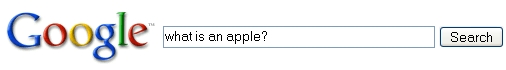 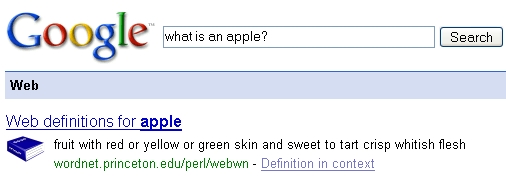 Computer Experts
Classification
Q. What is this?
A. It is an apple.
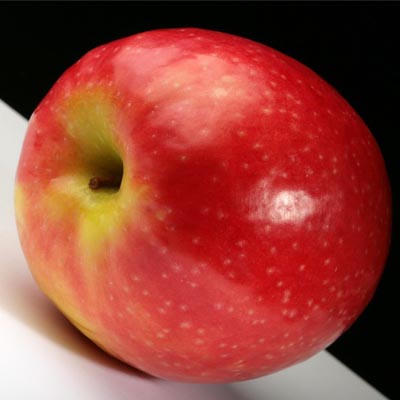 Regression
Q. How red is this apple?
A. It is 90% red
[Speaker Notes: Or stocks]
Classification by Example
Features
Label
Color     Shape      Size      Taste
Apple
Red
Small
Round
Sweet
Green      Oval           Small      Sweet
Pear
Brown     Oval            Large     Bad
Dog
Green      Round         Small     Sweet
Apple
?                        Red          Round        Small      Sweet
?                        Yellow      Round        Small      Bad
[Speaker Notes: Or stocks]
Artificial Neural Networks
x  1
x  -1
x  1
x  -1
Is it red?
-1
    -1
    -1
    -1
x  1
x  1
x  1
x  -1
-1
    1
    1
    1
x  1
x  1
x  1
x  1
1
    1
    1
    1
Predicted Answer
Is it round?
Sum
2
-2
-4
0
2
Is it small?
Is it sweet?
True Answer
4
-4
[Speaker Notes: Or stocks]
Back to Searching with Google
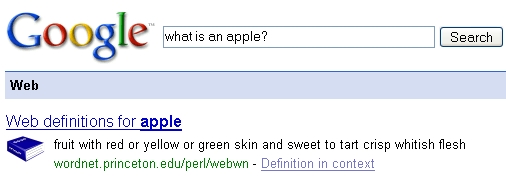